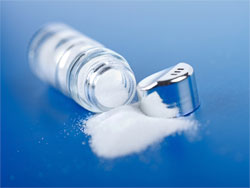 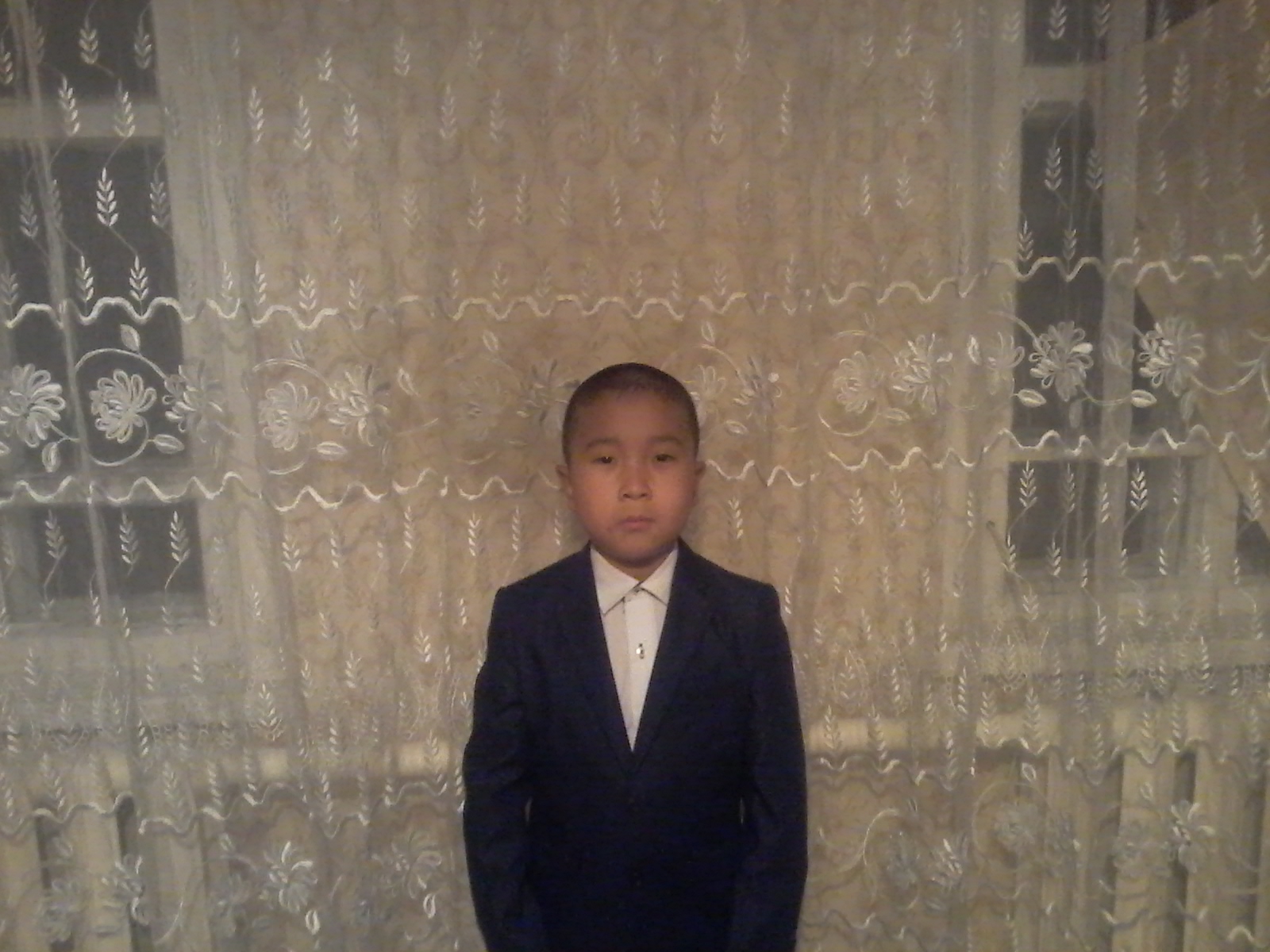 Әйтен Қуаныш
Ученик  3 «а» класса Павловской СОШ
Тема проекта
 «Соль её полезные и вредные свойства на организм»
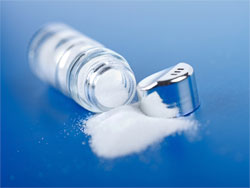 Актуальность в том, что говорят : «Соль-это белая смерть».

Гипотеза исследовательской работы: действительно ли соль оказывает отрицательное воздействие на здоровье человека

Цель исследовательской работы: Определить пользу или вред оказывает соль на организм человека и на окружающие нас предметы.

Задачи:  
-изучить литературу по теоретическим вопросам темы исследования; 
-доказать отрицательное влияние   соли на организм человека через исследование
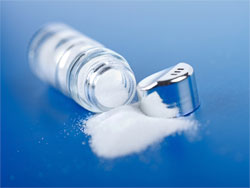 История возникновения соли
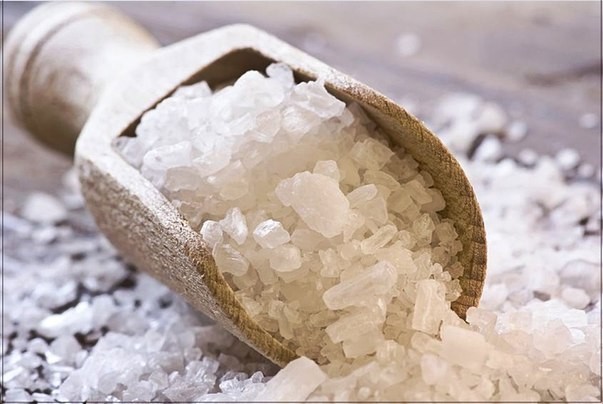 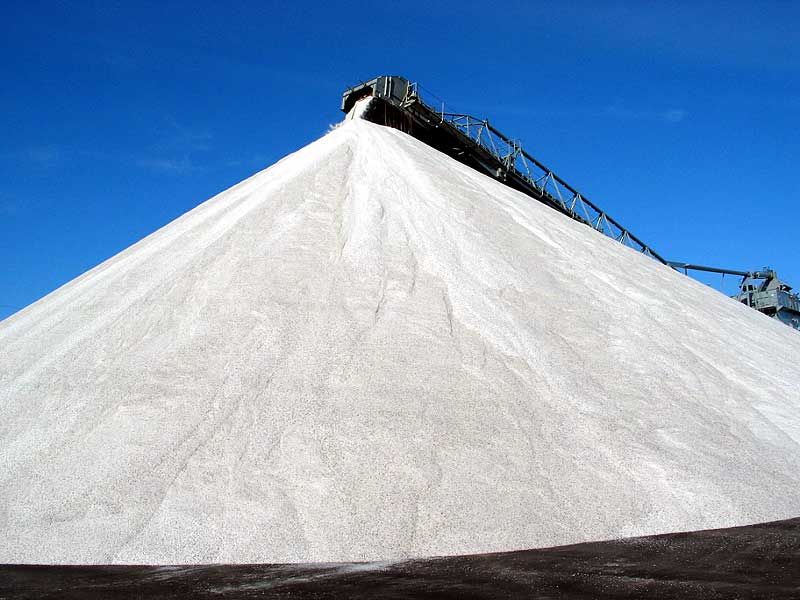 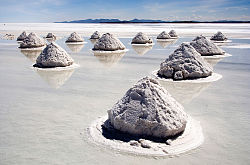 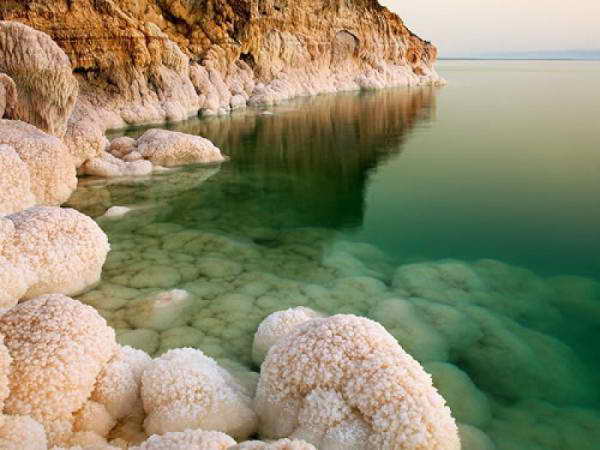 Соль
В народных приметах 



В народном творчестве 
“Чтобы узнать человека, нужно с ним пуд соли съесть” 
“Без соли нет застолья” 
 В русской народной сказке
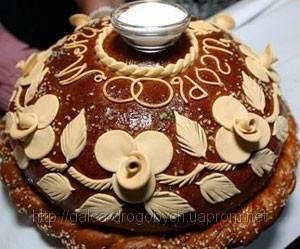 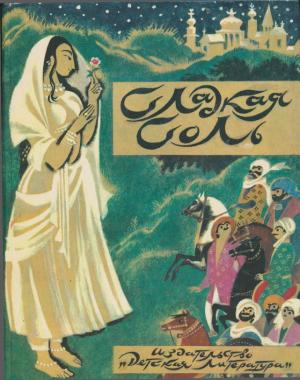 Исследовательская работа
Полезное
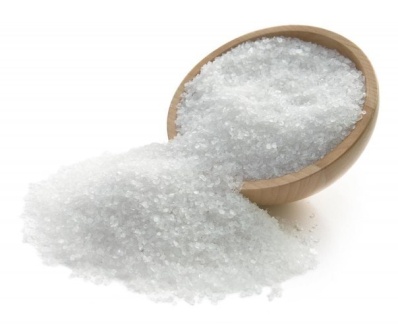 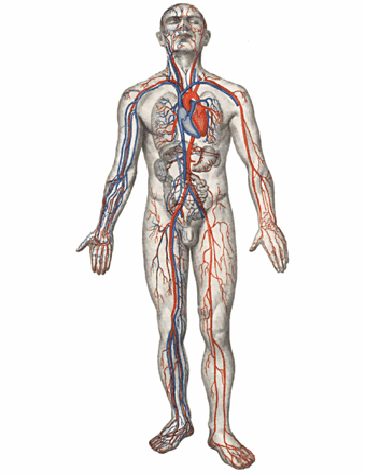 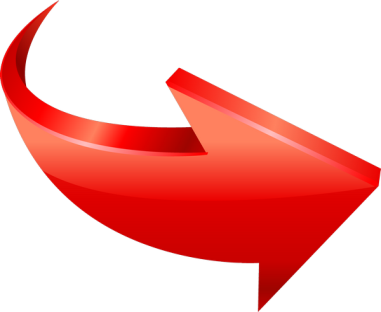 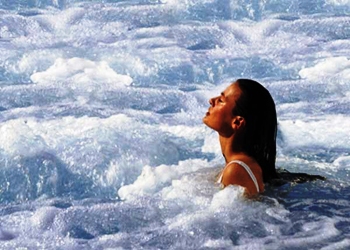 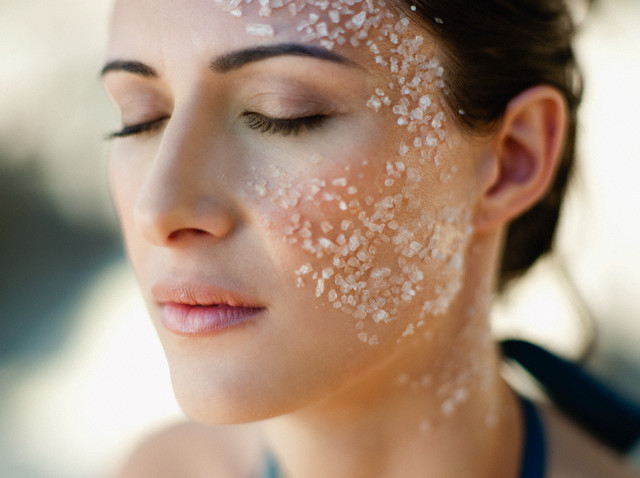 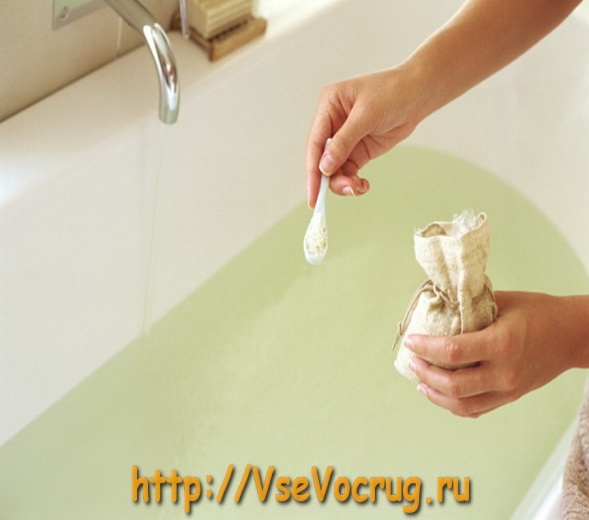 Вредное влияние соли на организм
Соль белая смерть
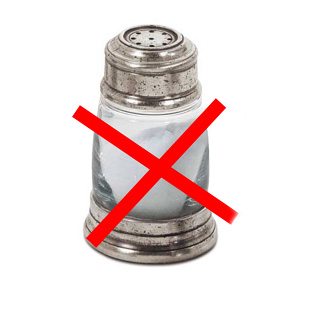 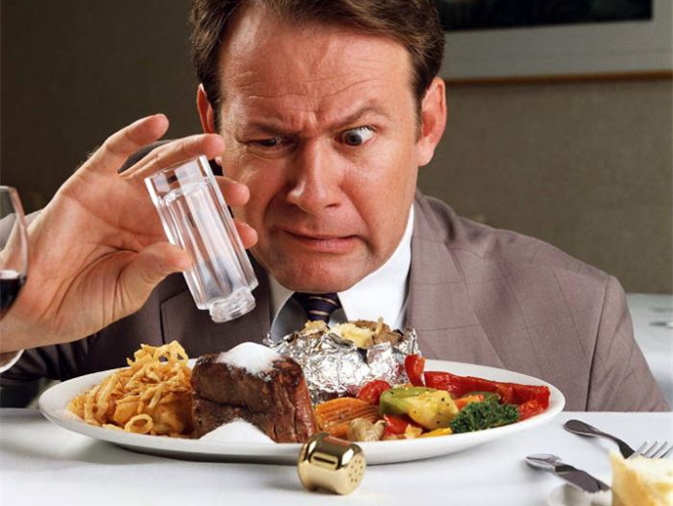 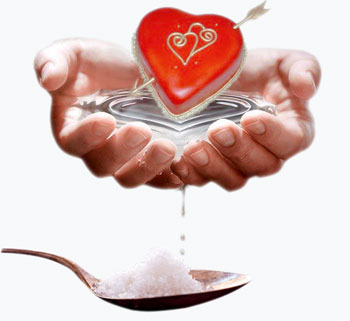 Практическая работа
Ангина
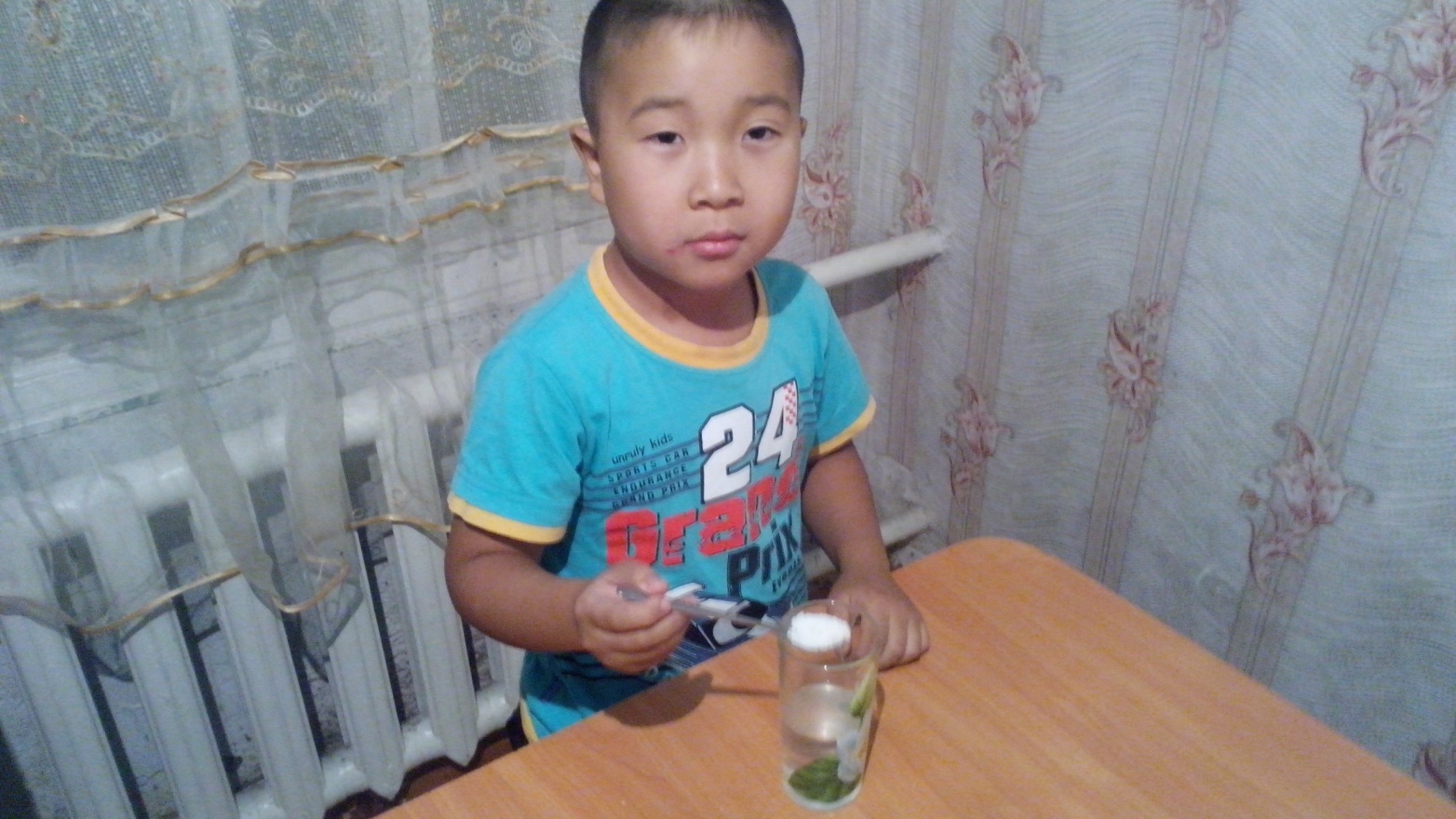 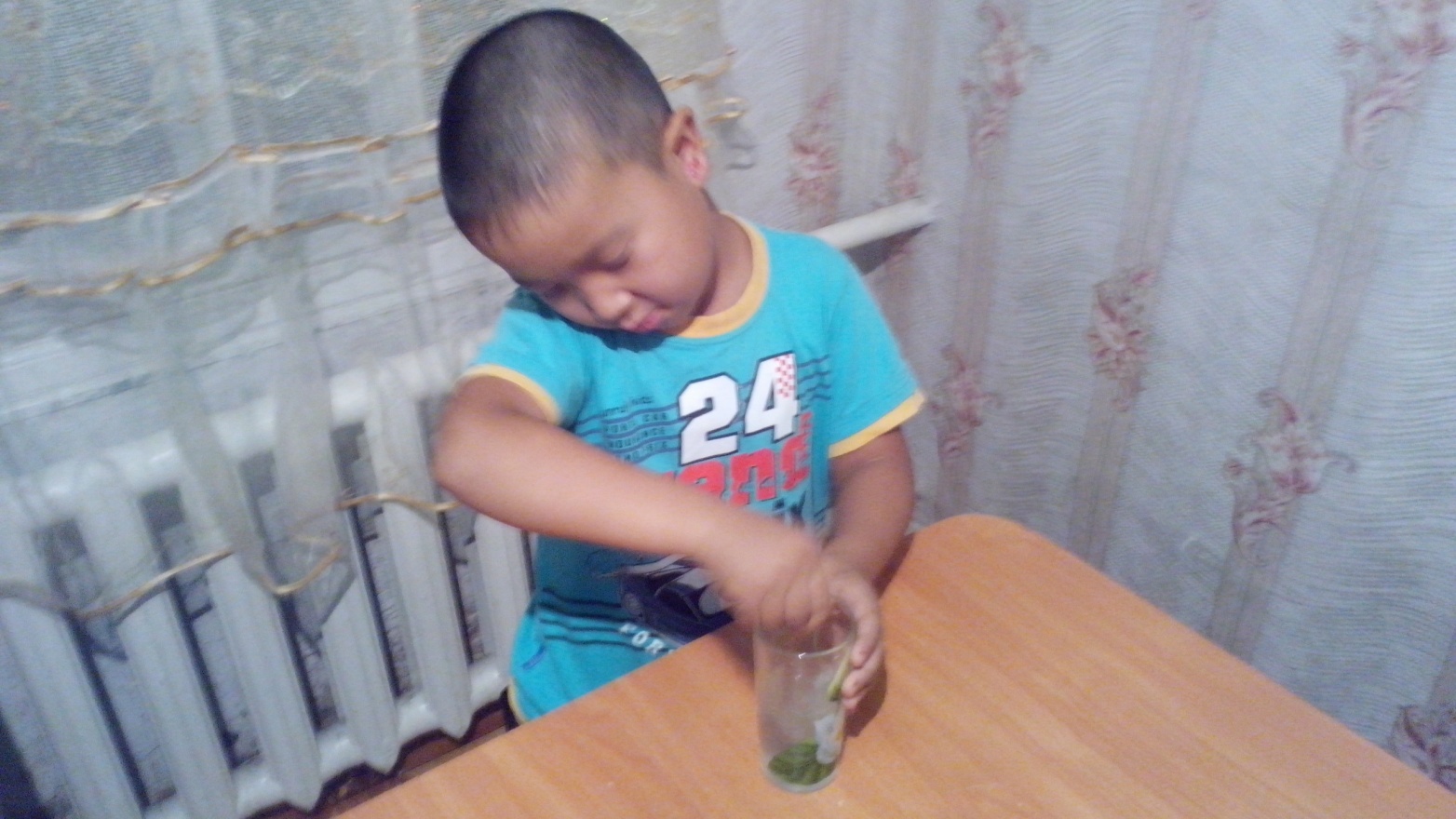 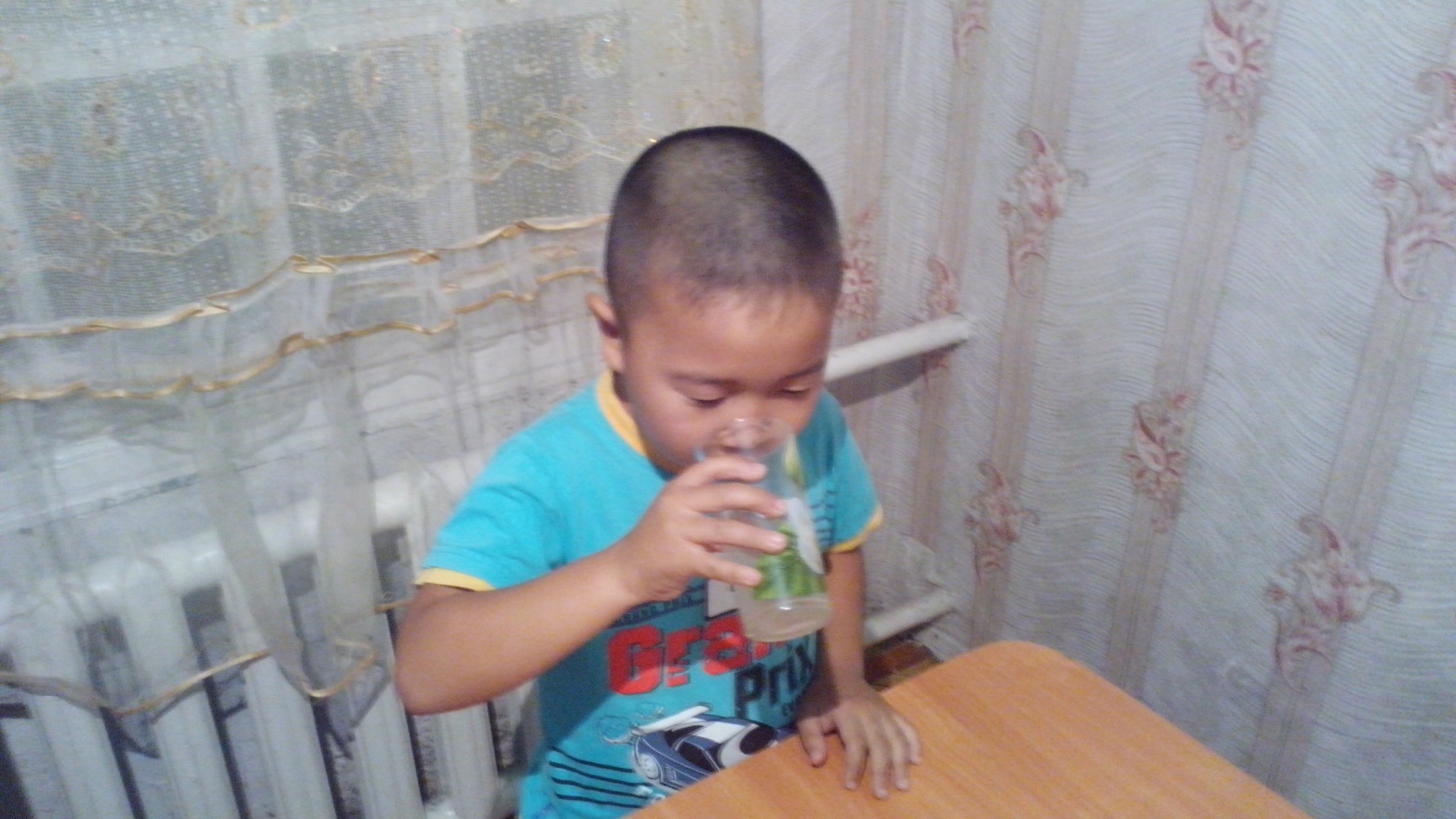 Налил в стакан теплую воду, насыпал полчайной ложки соли
Размешал раствор, пока соль не растворилась
Полоскал горло соленым раствором
Гололёд
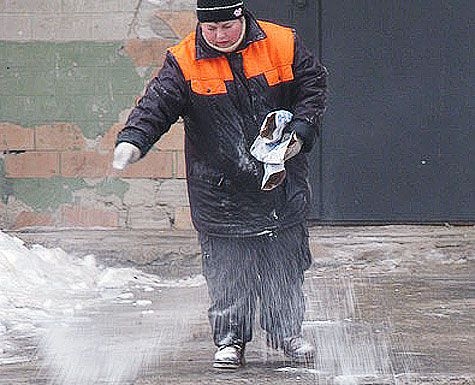 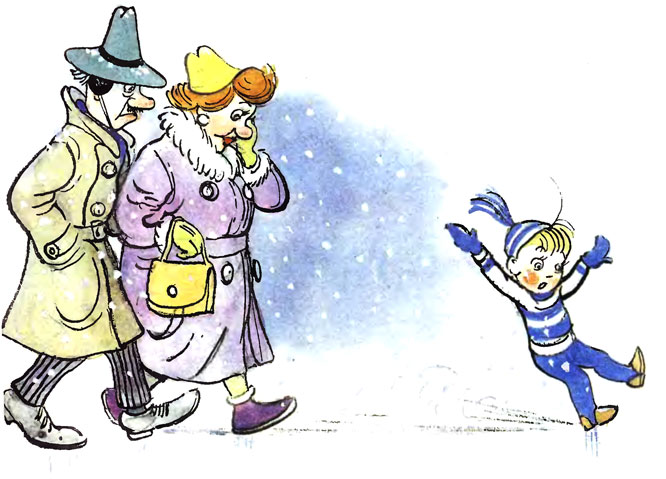 Эксперимент с яйцом
Наблюдение за яйцом в солёном растворе
В воде утонуло  Насыпали соль В солёной воде яйцо всплыло
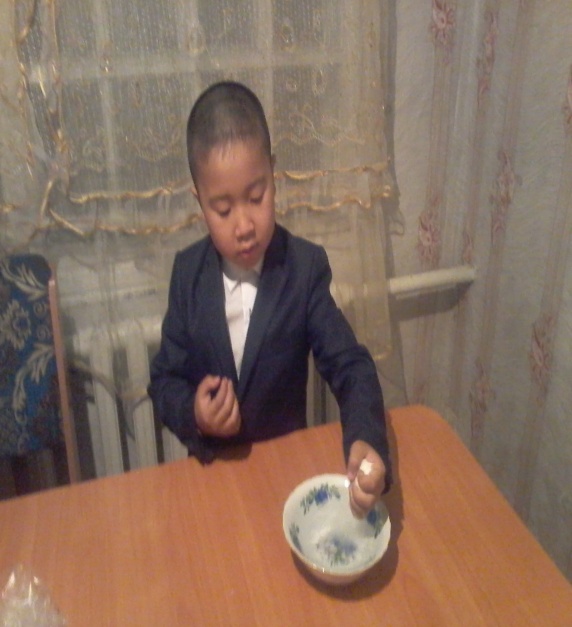 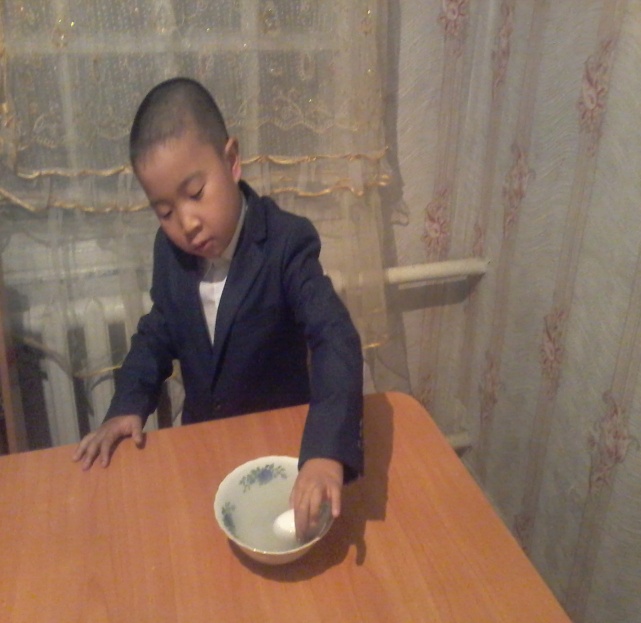 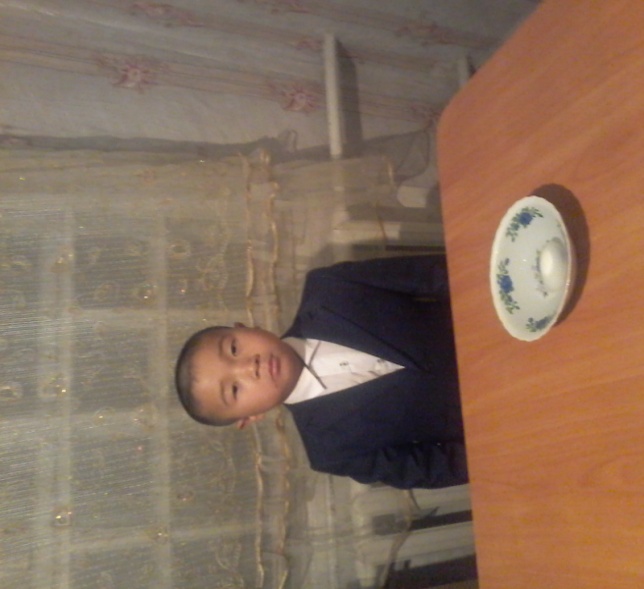 СПАСИБО ЗА ВНИМАНИЕ!
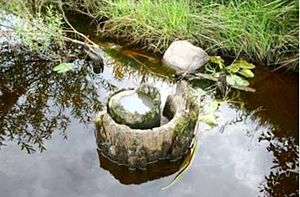 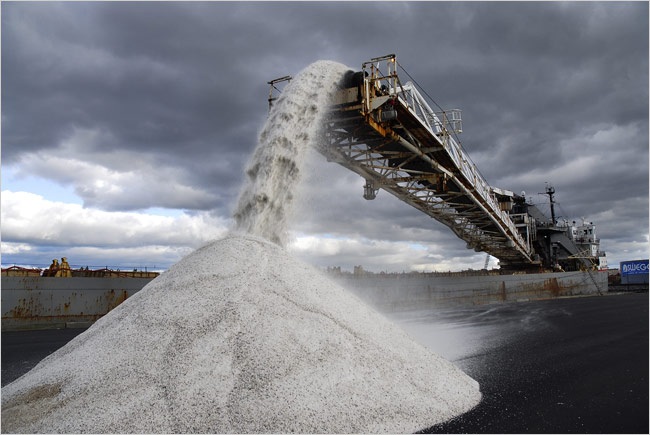 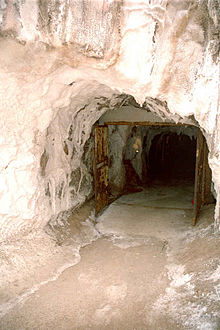